2015 Quality JudgingClasses
State FFA Horticulture CDE
Class 1
A P P L E S
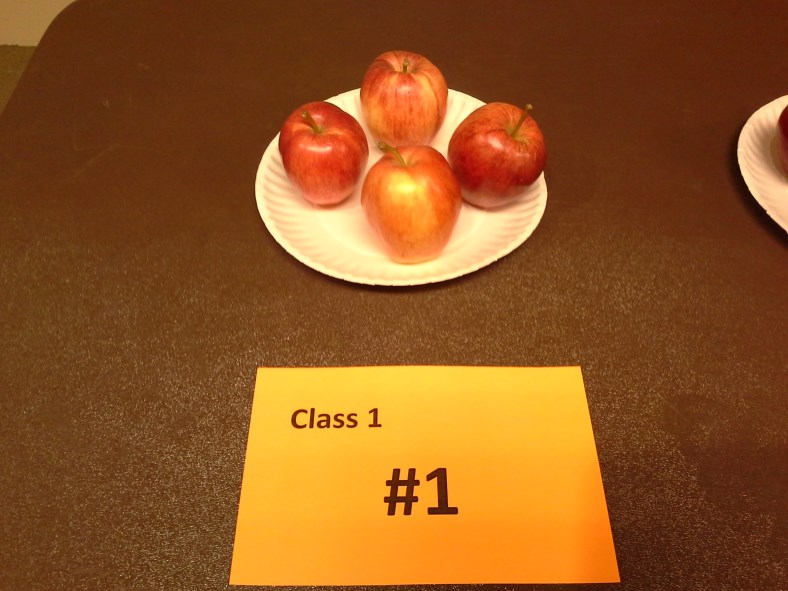 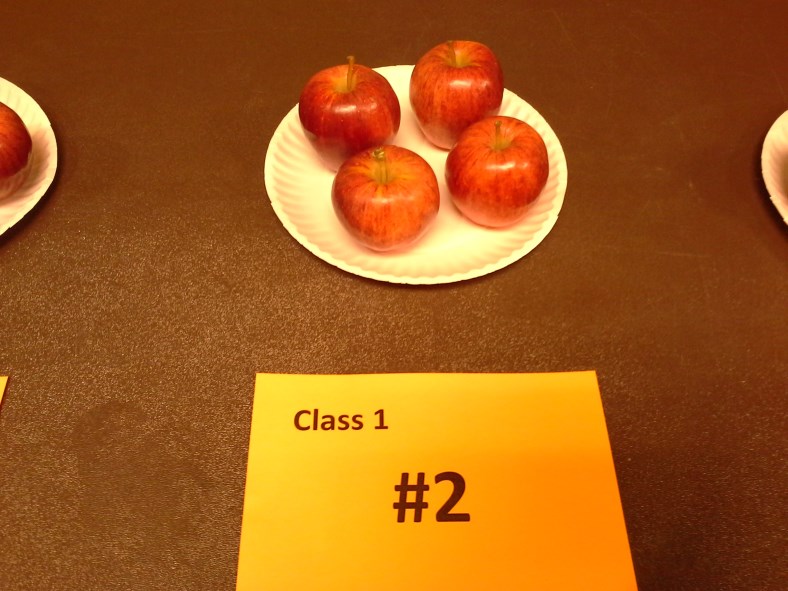 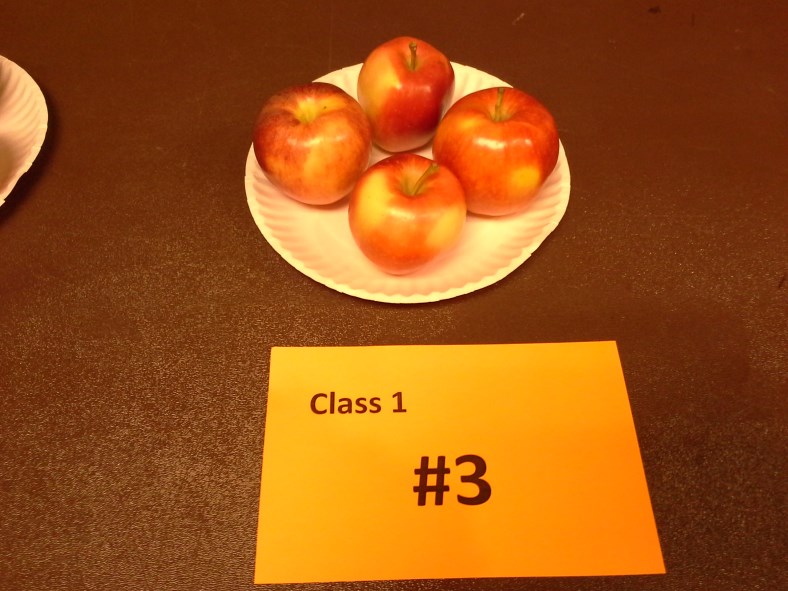 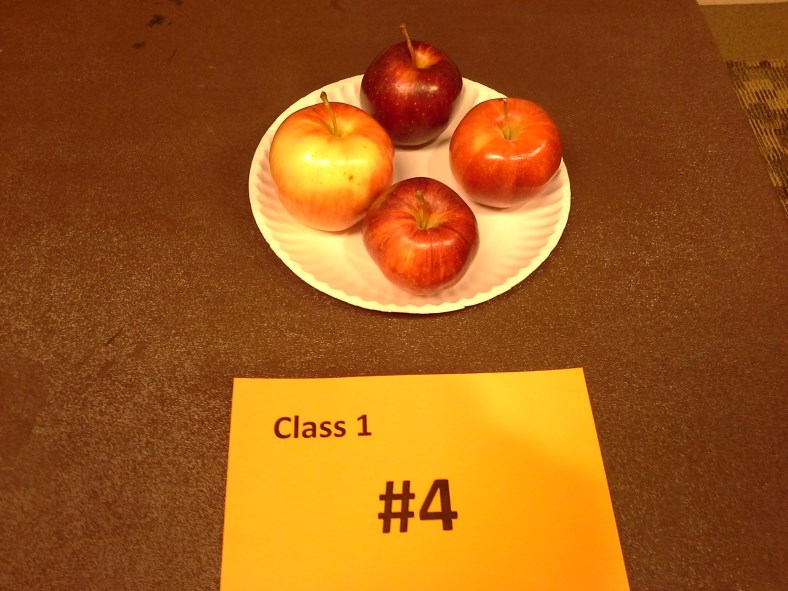 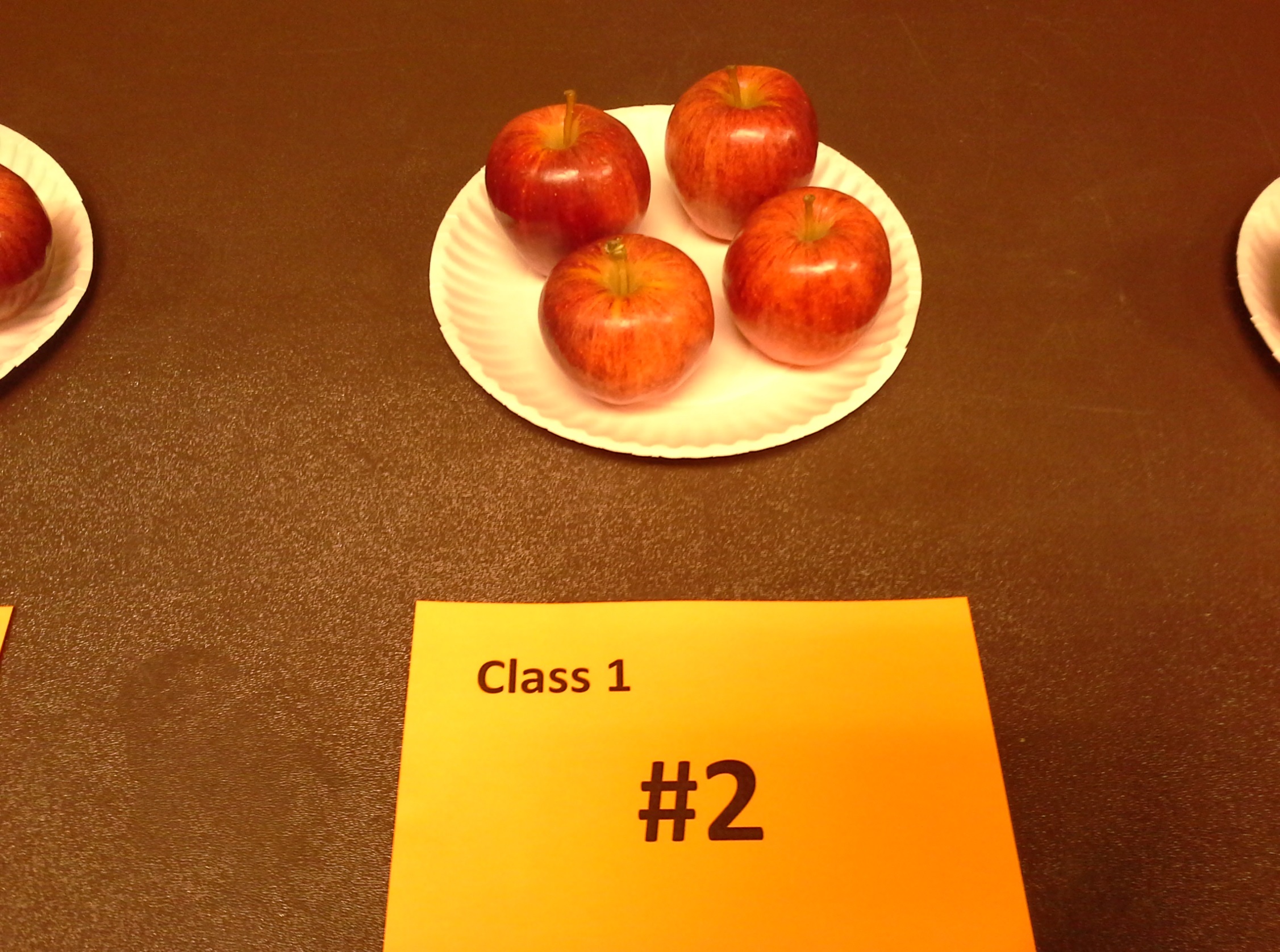 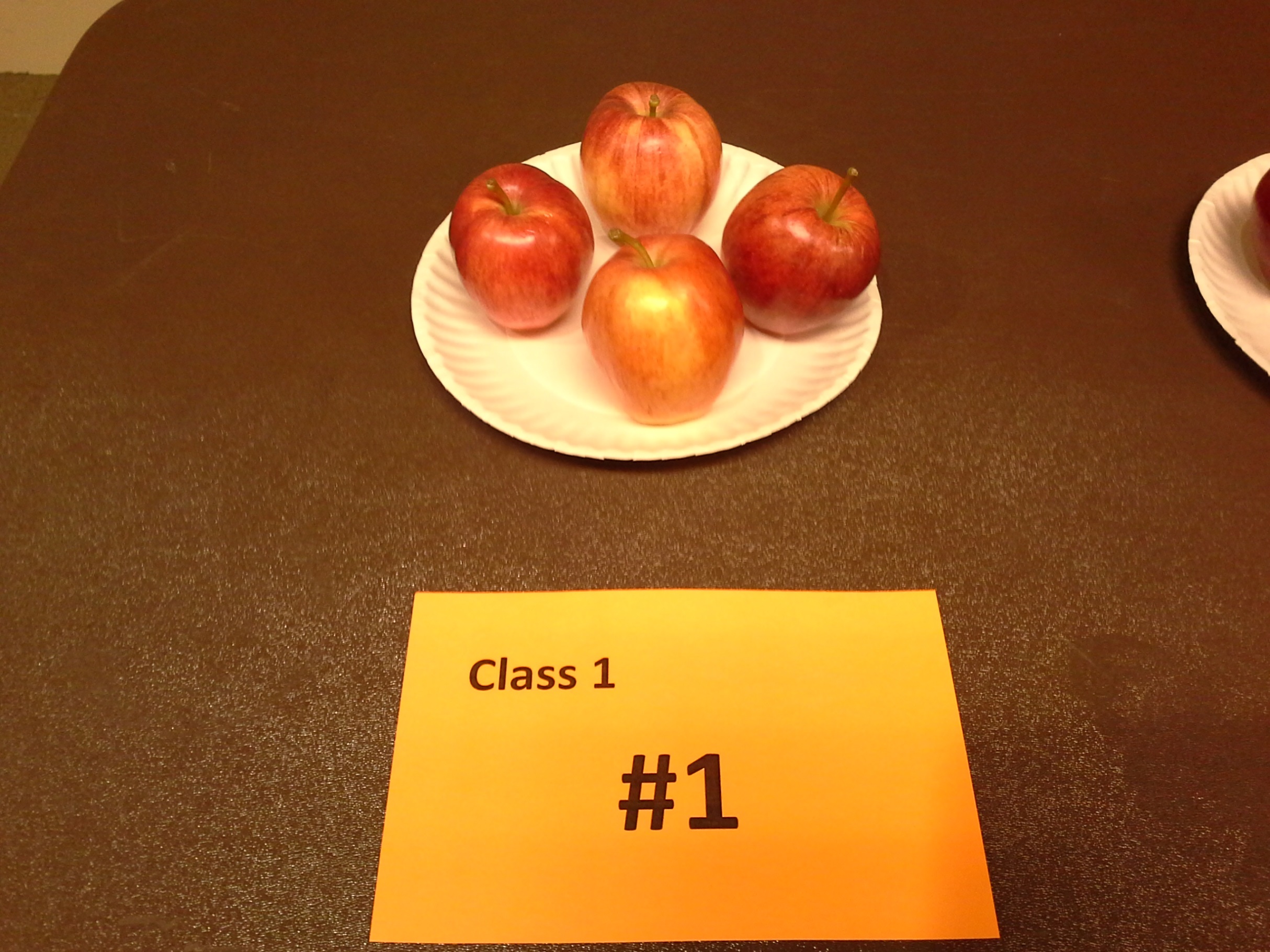 1
2
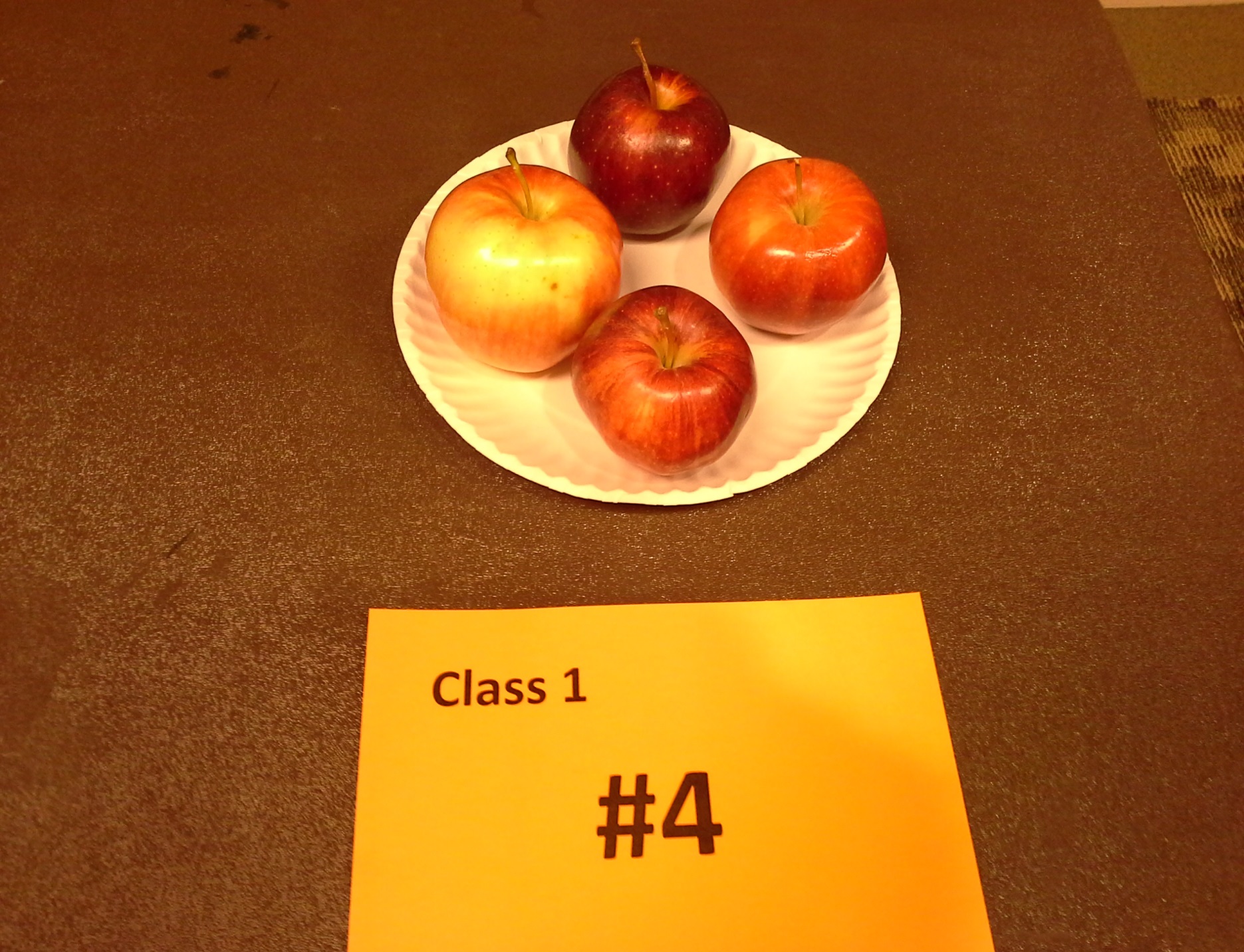 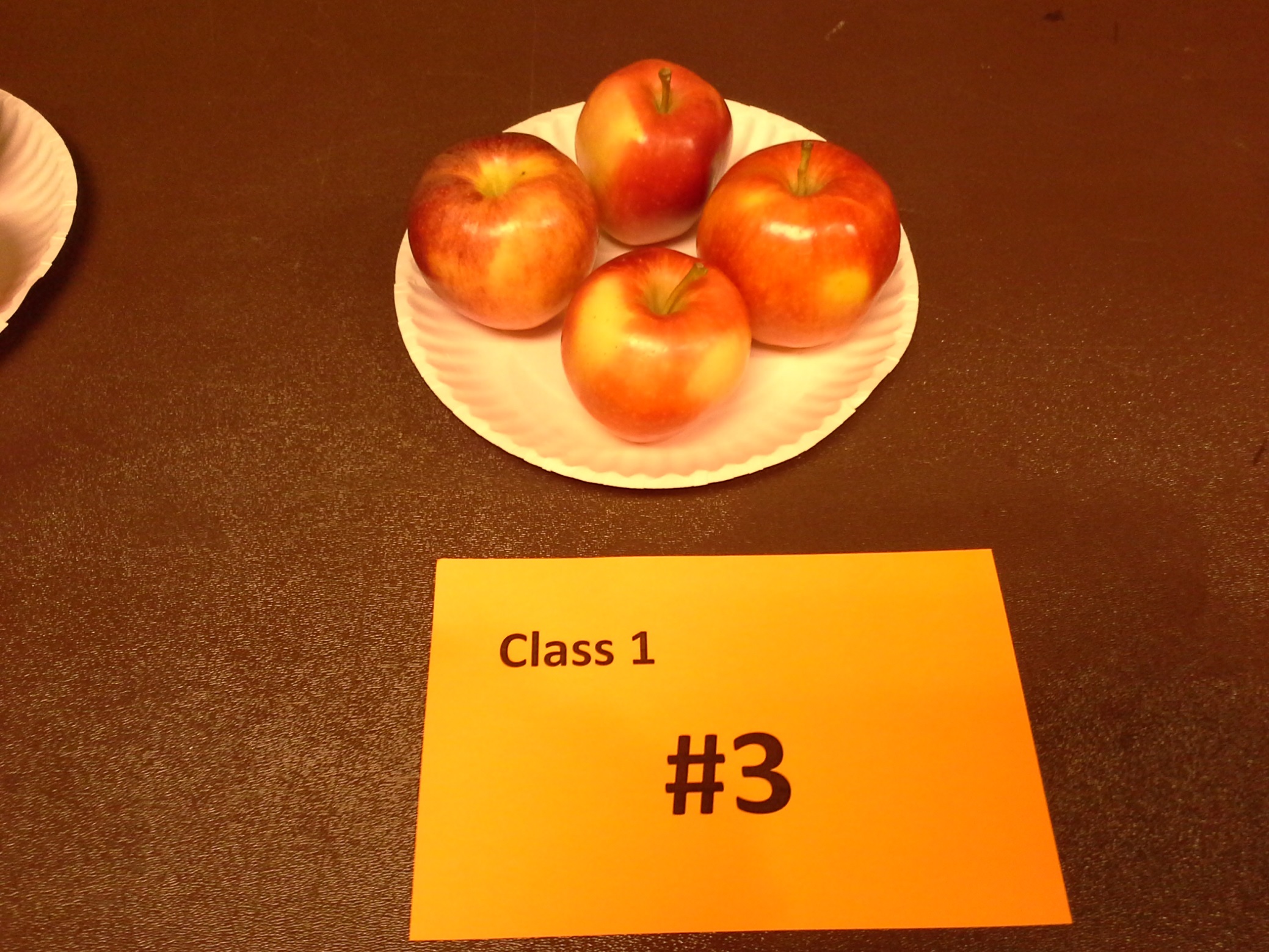 3
4
These apples had cuts and bruises on them.
Class 2
P O T A T O E S
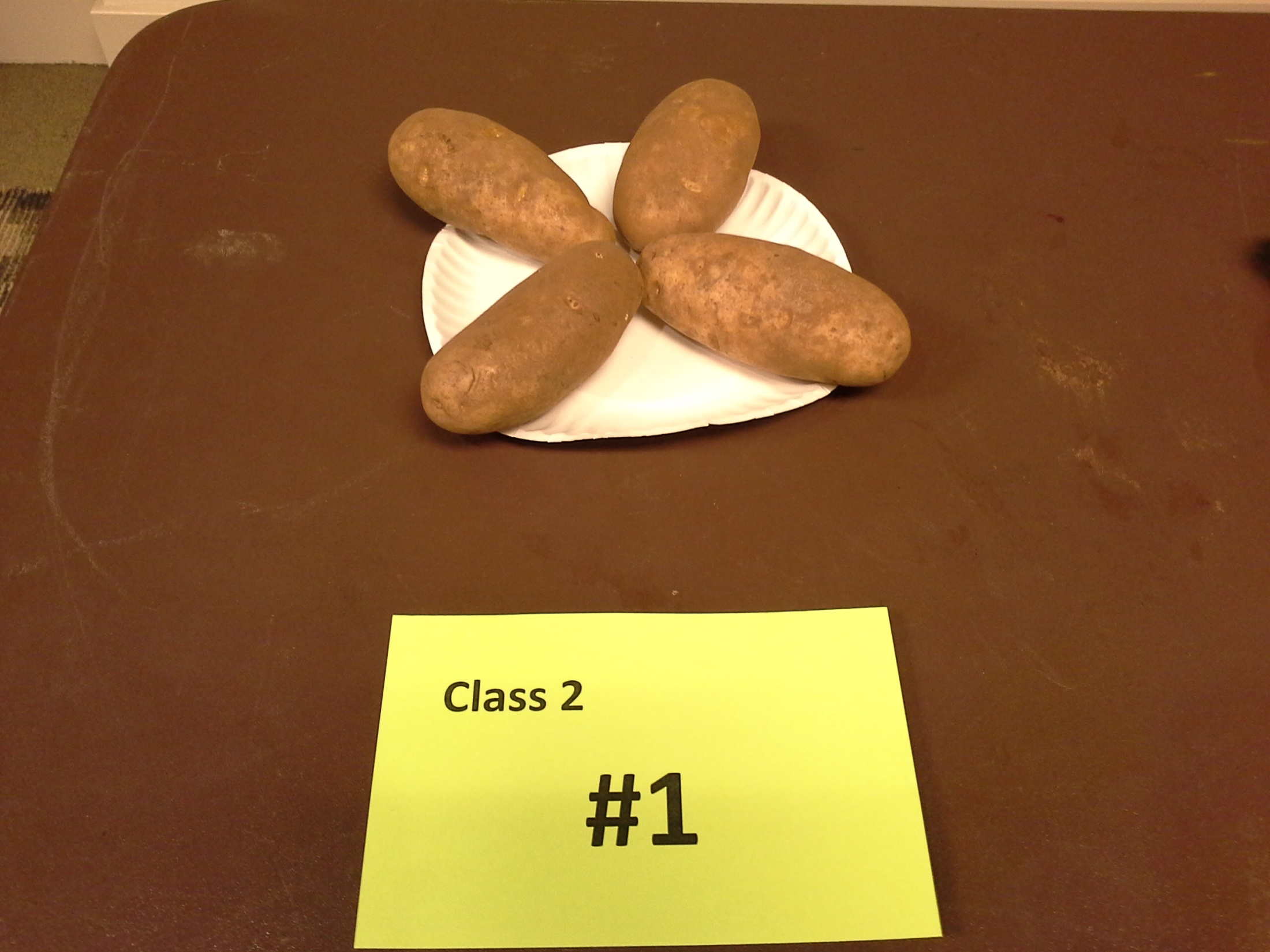 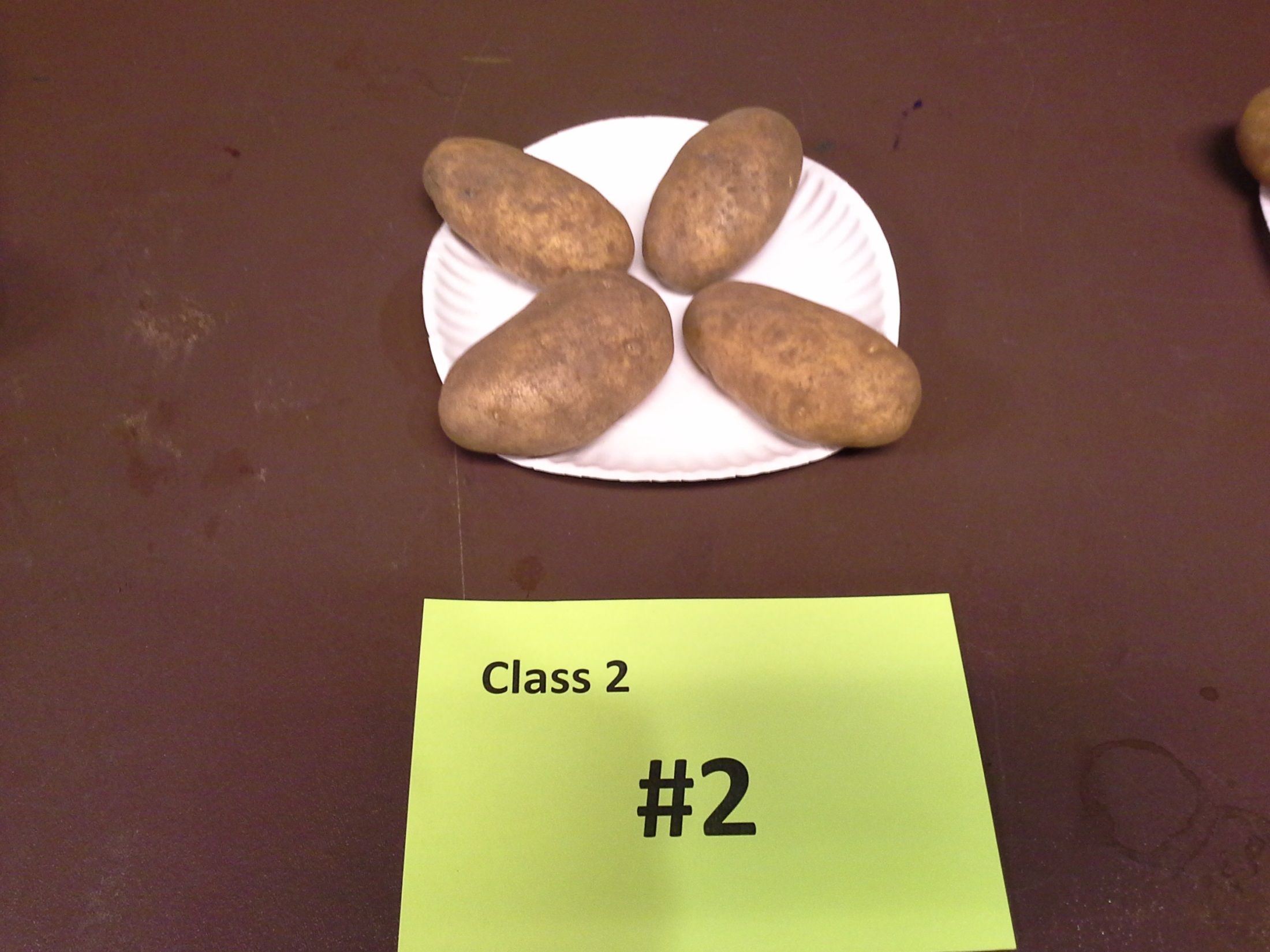 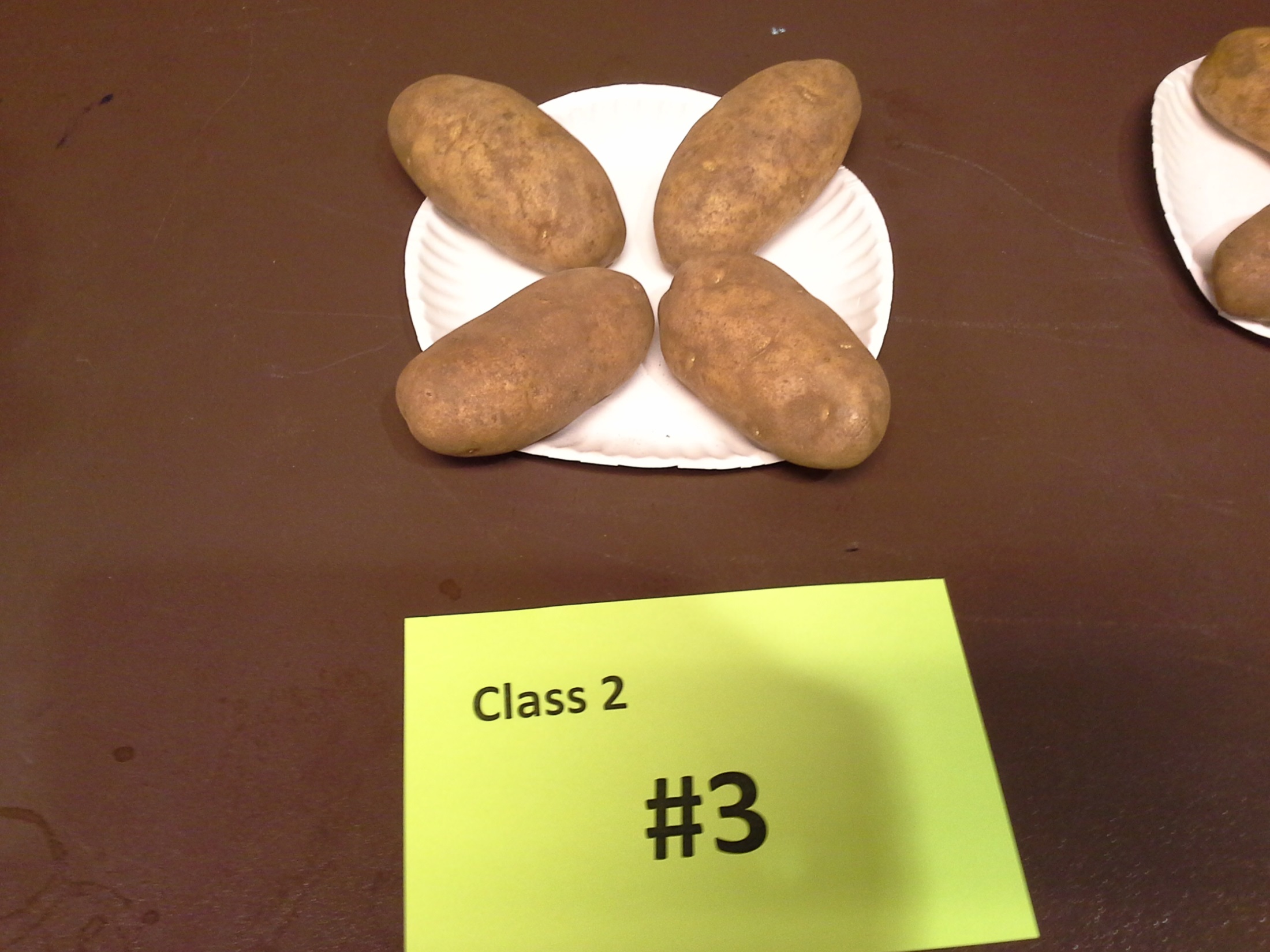 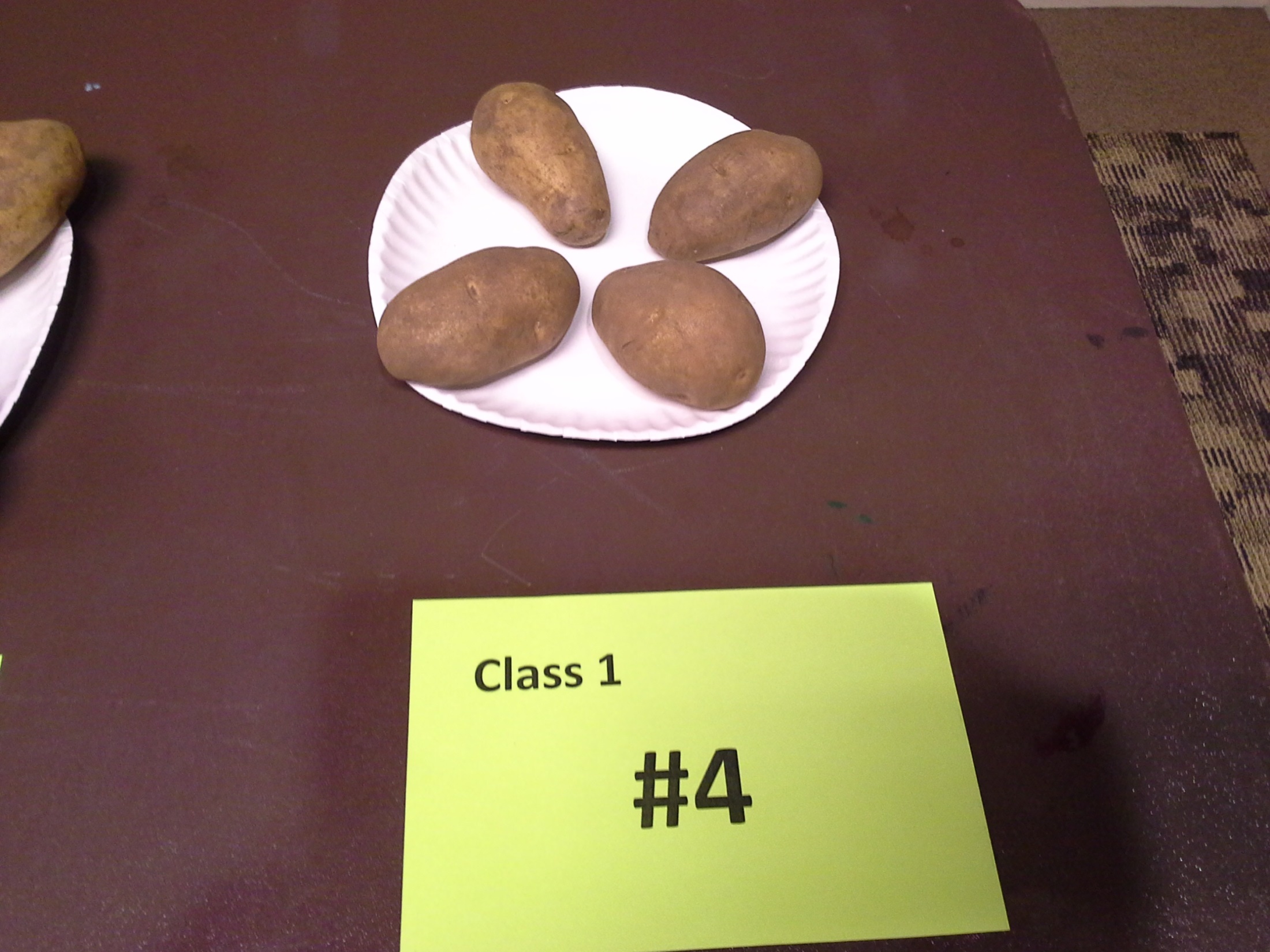 10.
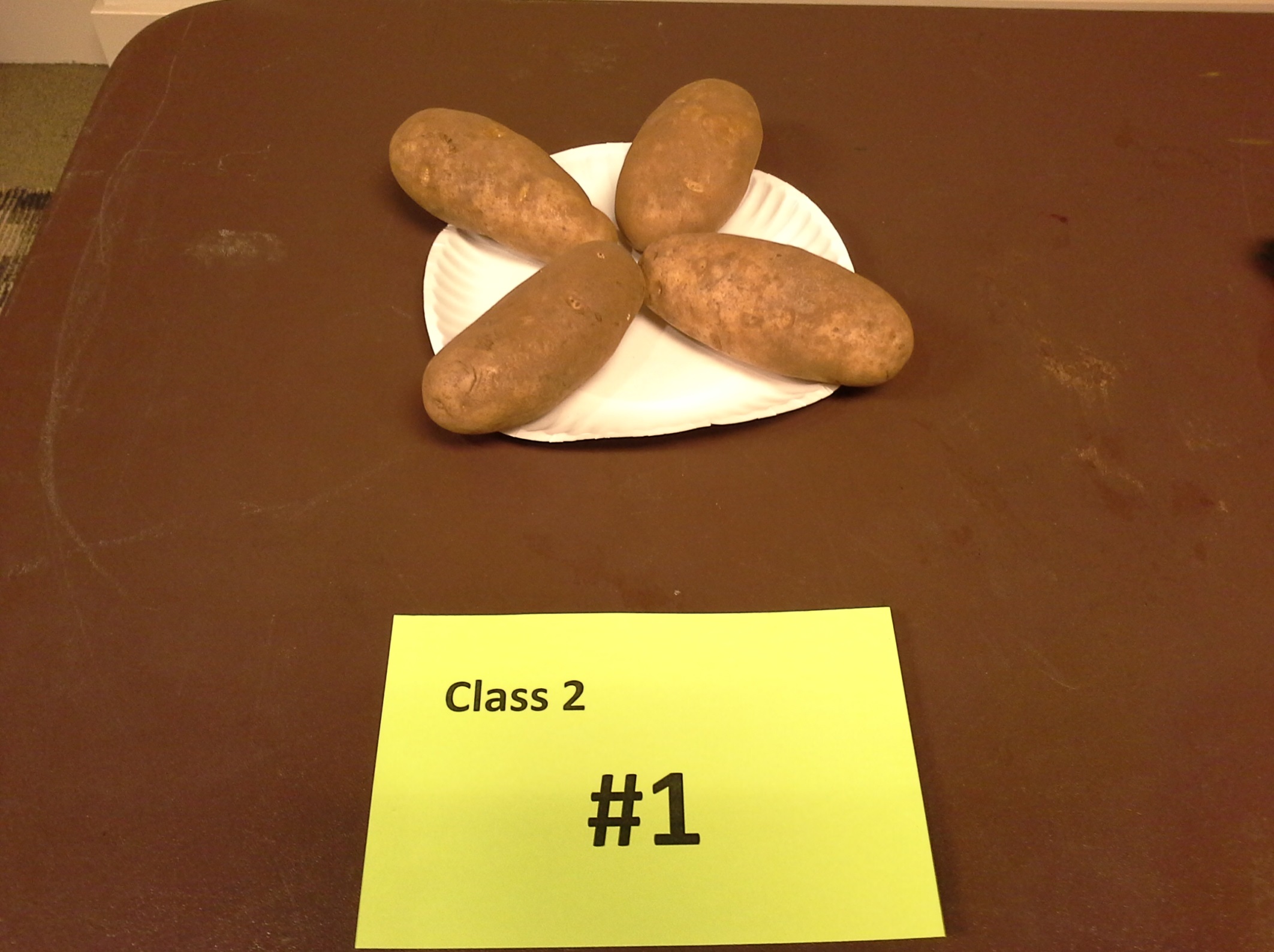 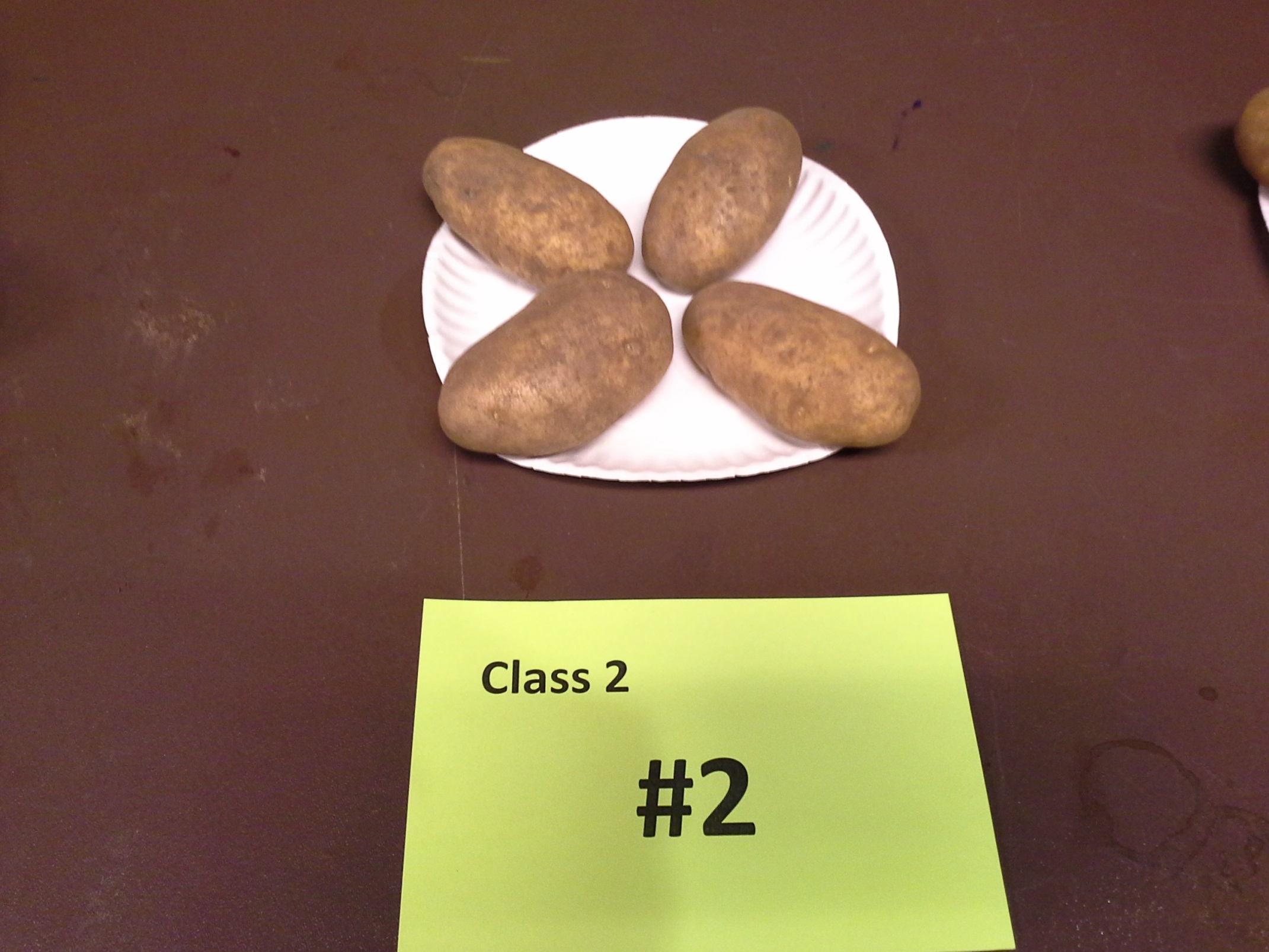 1
2
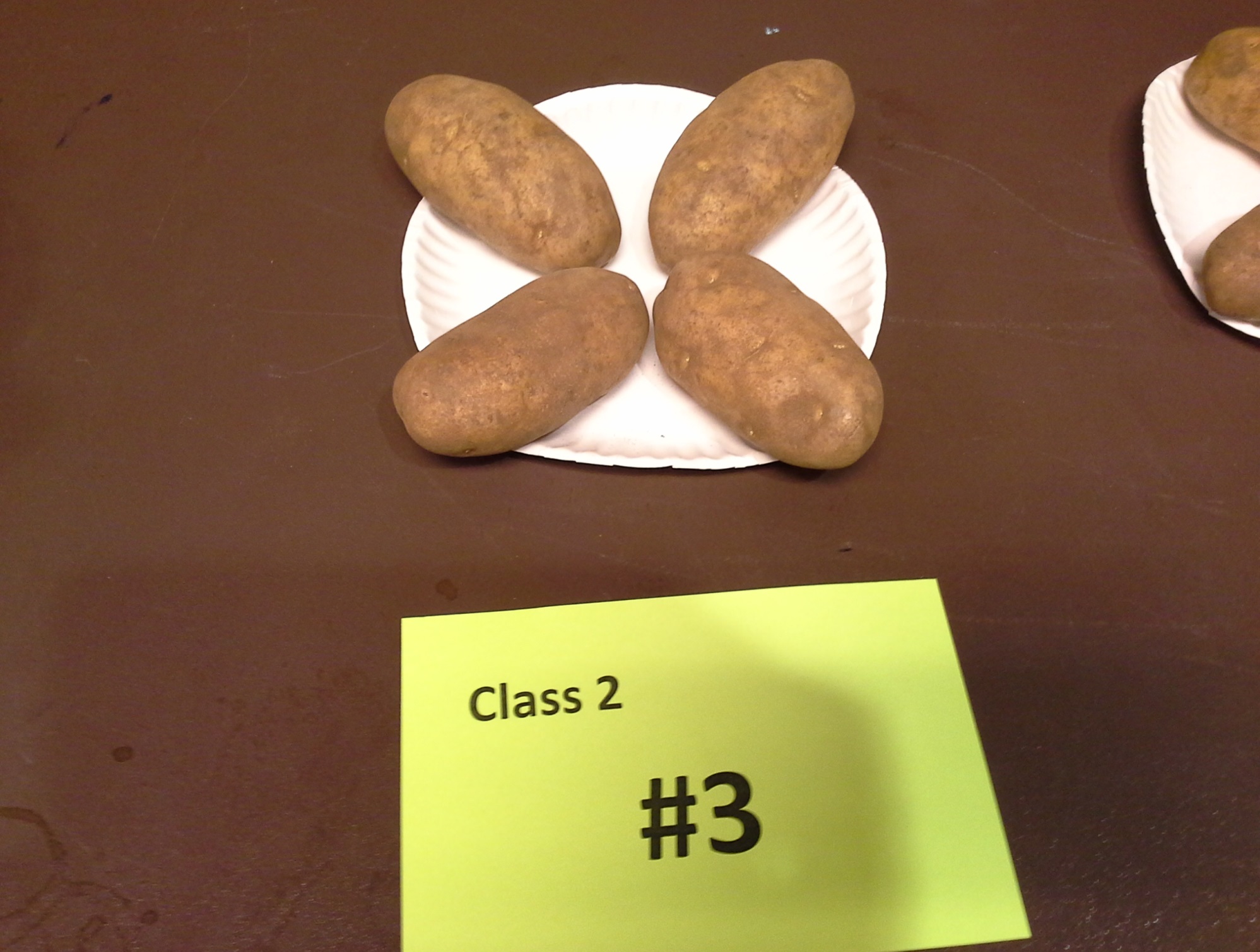 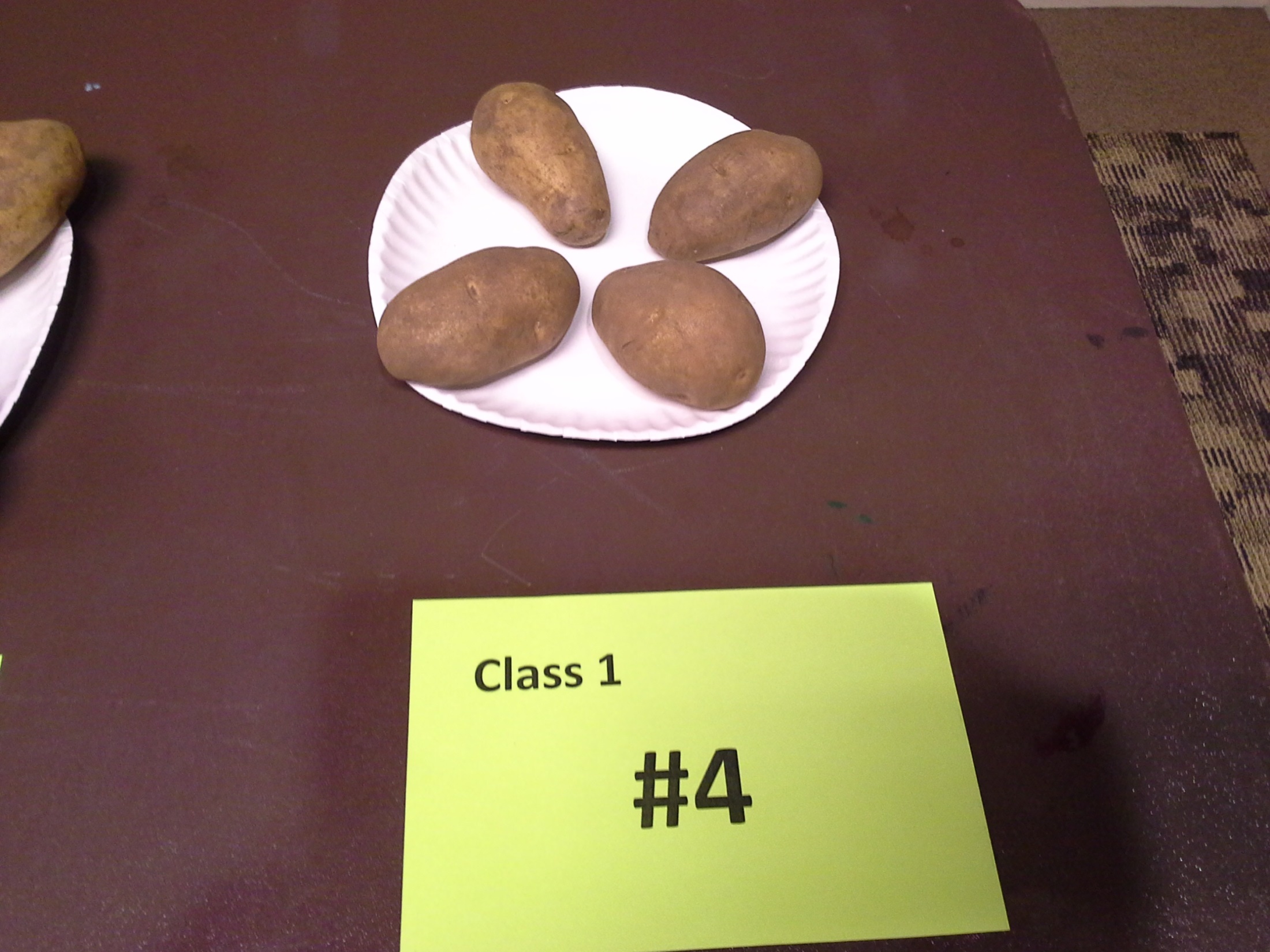 3
4